12. HAFTA
ENM 108 Bilgisayar Destekli Teknik Resim
Yrd.Doç.Dr. İnan KESKİN
inankeskin@karabuk.edu.tr, inankeskin@gmail.com
Uygulama_1 Odanızın üç boyutlu modelini oluşturunuz.
Uygulama_2 9 basamaklı bir merdiven modelleyiniz
Uygulama_3 Aşağıdaki gibi bir bardak tasarlayınız
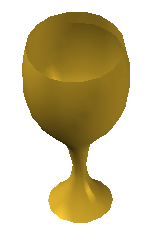 Uygulama_4 Aşağıdaki şekli çizerek katı modelini oluşturunuz.
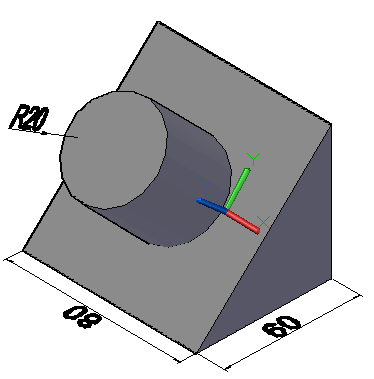 Uygulama_5 Aşağıdaki şekli çizerek katı modelini oluşturunuz.
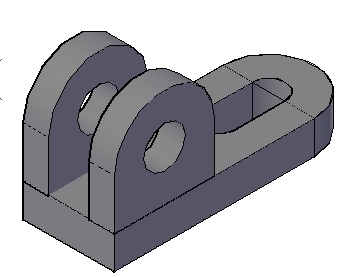 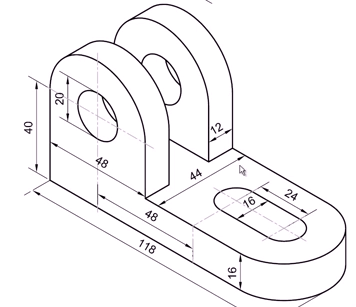 Uygulama_6 Aşağıdaki şekli çizerek katı modelini oluşturunuz.
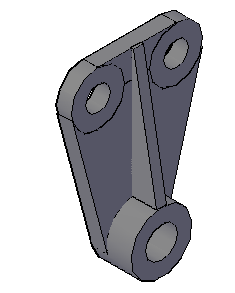 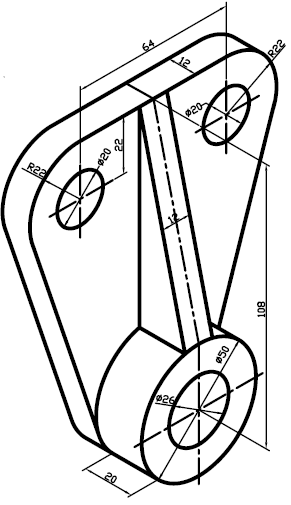 Uygulama_7 Aşağıdaki şekli çizerek katı modelini oluşturunuz.
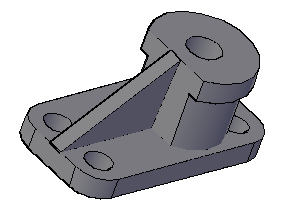 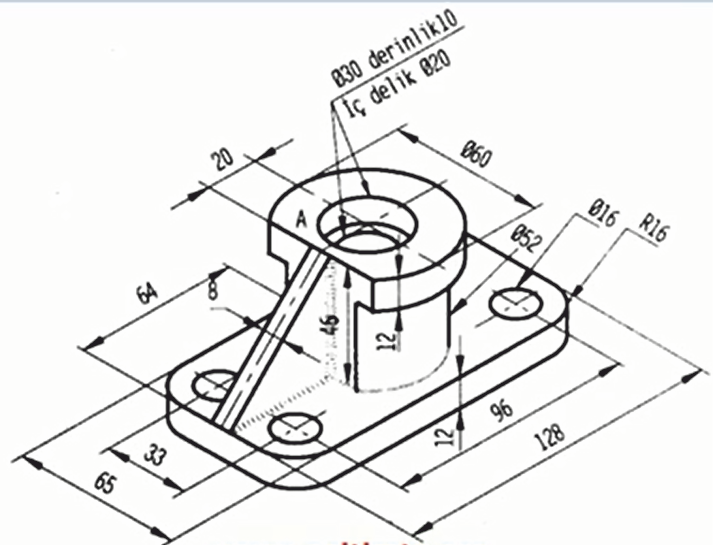 Uygulama_8 Aşağıdaki şekli çizerek katı modelini oluşturunuz.
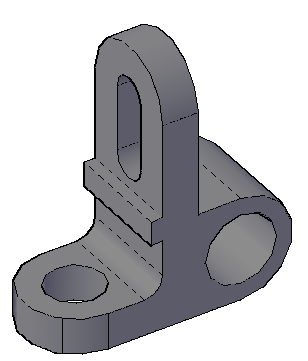 Uygulama_9 Aşağıdaki şekli çizerek katı modelini oluşturunuz.
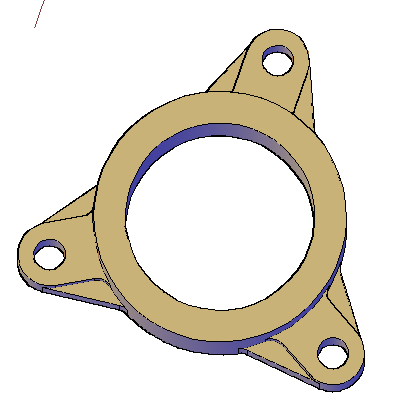 Uygulama_10 Aşağıdaki şekli çizerek katı modelini oluşturunuz.
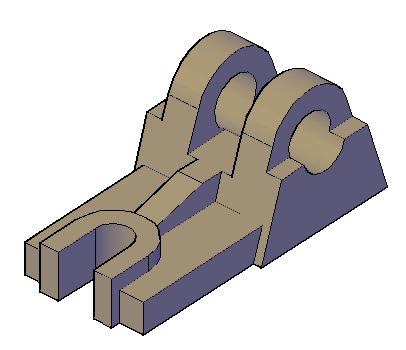 Uygulama_11 Aşağıdaki şekli çizerek katı modelini oluşturunuz.
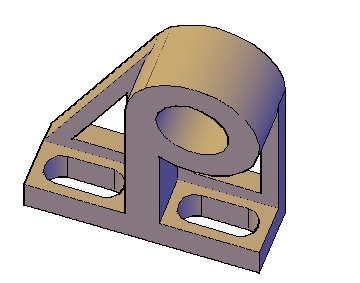